BBG
Uygulama-2
Soru-1
Bir kütüphanede kitapların geç teslim edilmesi halinde aşağıdaki tarife uygulanmaktadır.
Kullanıcının girdiği geciken gün sayısına (N) göre ödemesi gereken ceza miktarını hesaplayan
Algoritmanın akış diyagramını çiziniz.
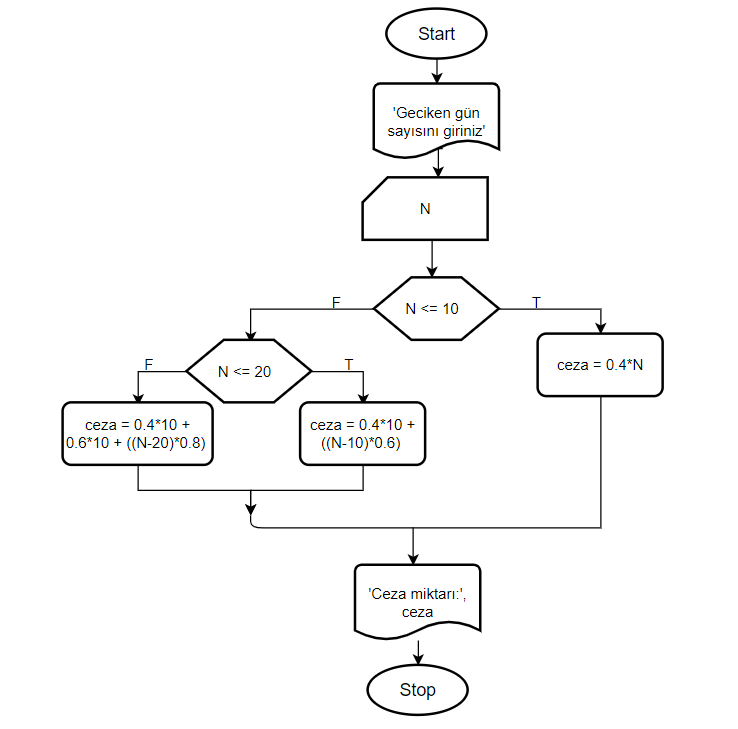 Soru-2
Strong Numbers

1! + 4! + 5! = 145

Kullanıcı tarafından verilen bir sayının strong sayı olup olmadığını bulan algoritmanın akış diyagramını çiziniz.
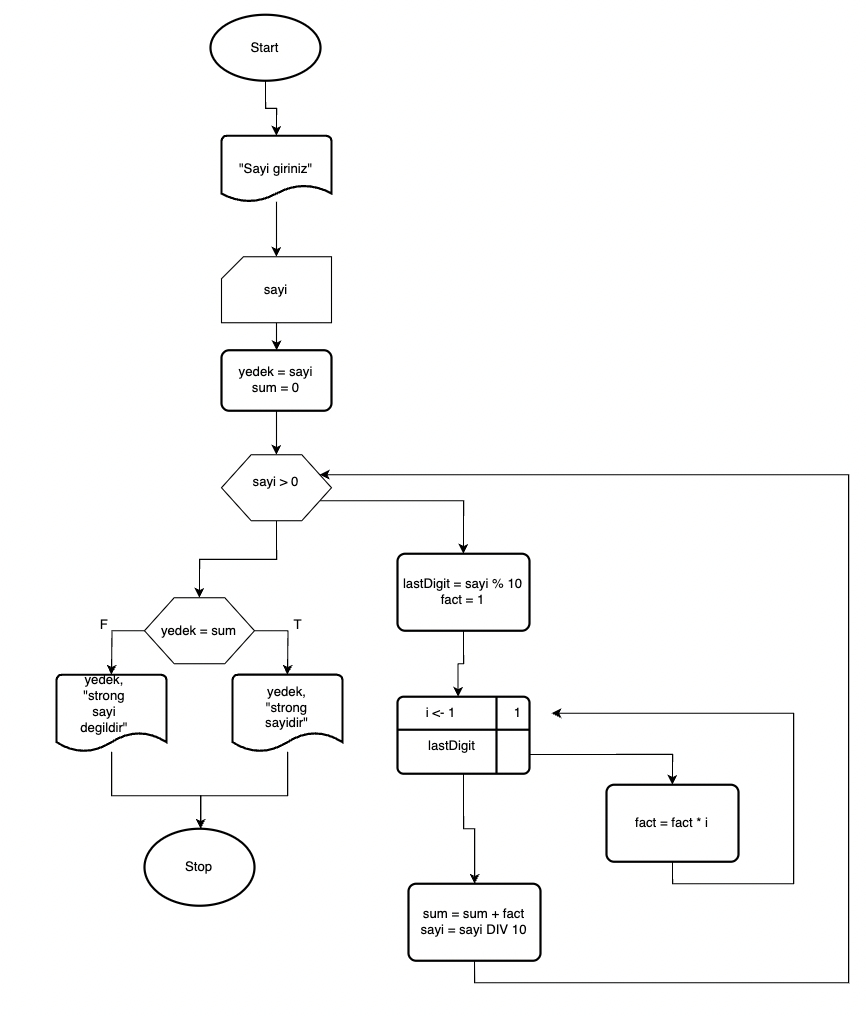 Soru-3
Palindrome Sayı
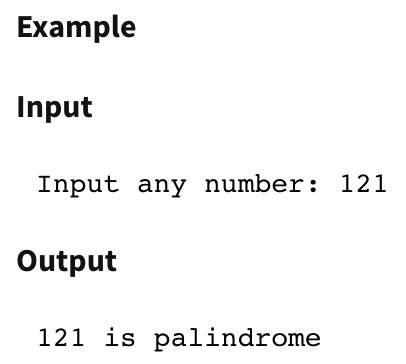 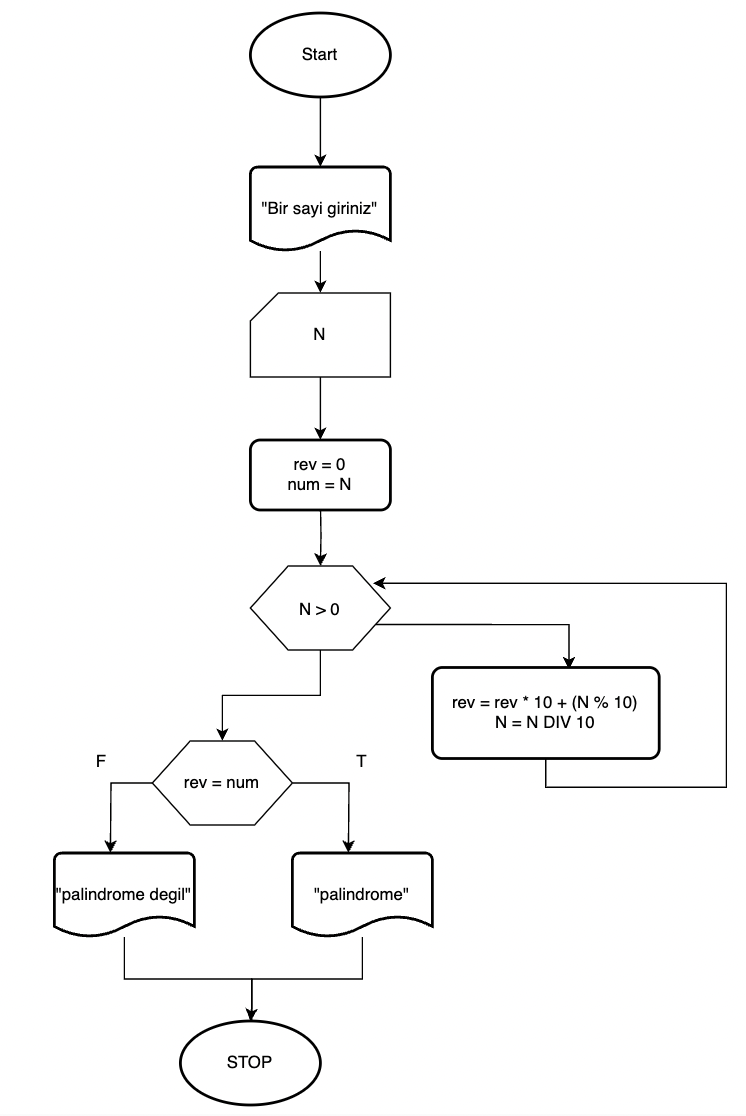 Soru-4
Yarıçapı kullanıcı tarafından girilen dairenin alanını ve çevresini hesaplayan C kodunu yazınız.
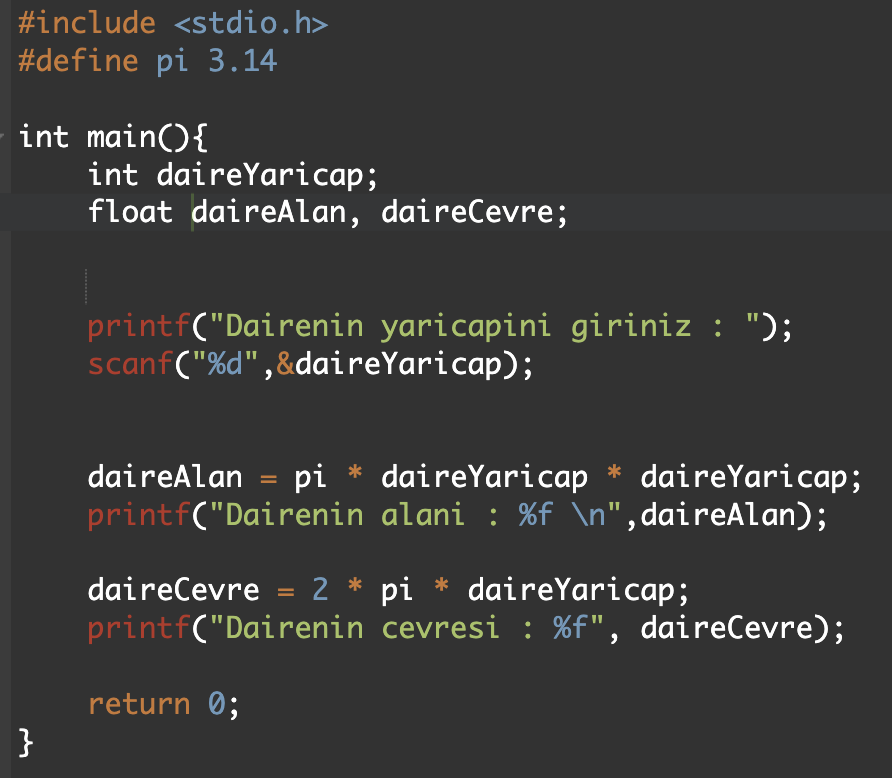 Soru-3C Kodu:
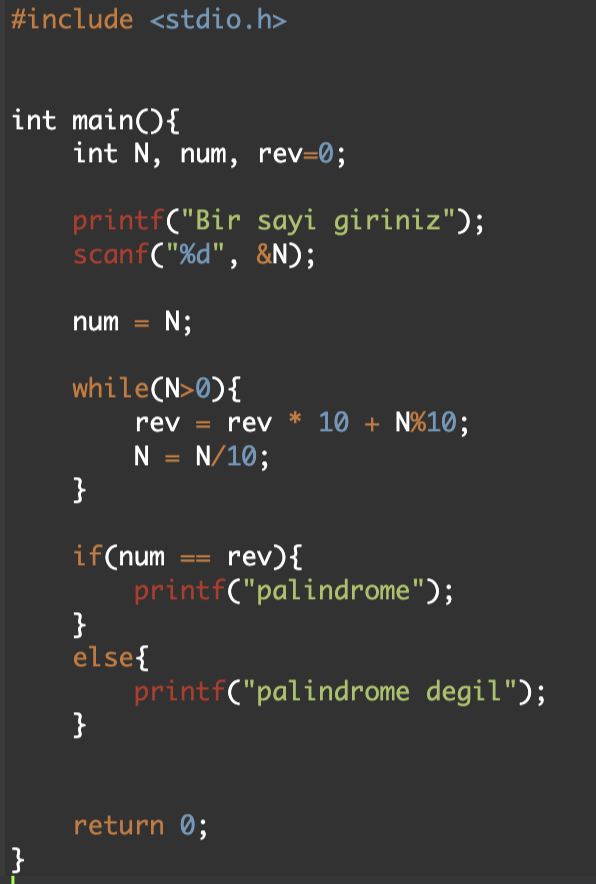